мониторинг качества дополнительного образования
Г.Д. Кочергина, доцент кафедры воспитания 
и социализации детей и молодежи, к.п.н.,
Мониторинг - наблюдение, оценка и прогноз состояния системы
Мониторинг образовательной деятельности – 
    систематическая процедура сбора, хранения, обработки и распространения информации  о деятельности  ОО как  о педагогической системе   по ведущим образовательным аспектам,  их критериальная оценка  и своевременное принятие управленческих решений
Целью мониторинга :
  - обеспечение эффективного информационного 
     отражения состояния дополнительного образования;
  - аналитическое обобщение результатов деятельности; 
  - разработка прогнозов ее обеспечения и развития.
В основе мониторинга – три взаимосвязанных процесса:
Диагностика
Анализ, оценка
Прогнозирование
Качество образования рассматривается как единство 3-х составляющих:
Качество результатов образовательного процесса
Качество организации  образовательного процесса
Качество условий реализации образовательного процесса
Оценка качества дополнительного образования
Среди приоритетных проблем оценки качества можно назвать следующие: 
изучение и оценку целей, содержания и самих учебных программ; 
изучение и оценку  образовательных результатов (результатов освоения образовательных программ); 
оценку качества учебных пособий, дидактических и технических средств; 
оценку эффективности традиционных и инновационных форм и методов обучения и воспитания;
  оценку современных педагогических технологий обучения и воспитания; 
создание диагностической службы для получения научной и объективной информации о качестве развития образовательной системы и др.
Качество результатов образовательного процесса
уровень освоения детьми содержания изучаемой образовательной программы (предметные результаты: теоретическая и предметно-практическая подготовка);
устойчивость интереса детей к содержанию образовательной программы (мотивы обучения, сохранность контингента; продолжительность обучения);
приобщенность обучающихся  к культурным, духовным ценностям (базовые национальные ценности)
уровень творческой активности детей (участие в творческой деятельности (проекты, конкурсы, выставки, концерты, соревнования,  исследовательская деятельность пр.) ;
уровень практической реализации творческих достижений (качество продуктов творческой деятельности)
Алгоритм разработки  программы (плана) 
мониторинга
1.Обращение к цели и задачам образовательной программы.
2. Определение предполагаемого результата (в соответствии с целями, задачами  и содержанием программы).
3. Определение результата в «измерителях и величинах»: определение параметров, критериев и показателей по которым можно судить о достижении результата.
4. Подбор диагностического инструментария (методик и диагностик), определение форм, методов оценивания и форм фиксации результатов. 
5. Сбор данных и оценка результатов (фиксация и анализ результатов). 
6. Оформление результатов. Формулирование выводов, предложений, рекомендаций.
Как измерить  и зафиксировать результат?
Параметр –  величина, характеризующая свойство процесса, системы, явления. (Что будем изучать, исследовать) 

Критерий – признак, «мерило» на основании которого производится оценка. (Как будем измерять, оценивать?)

Показатели - данные, по которым можно судить о развитии, о качестве результатов (Как будем считать, по каким данным (оценкам)?)
Наличие единых критериев и параметров оценки образовательных результатов выступает показателем договоренности педагогического коллектива об общем понимании этой проблемы в учреждении дополнительного образования, 
    является содержательной основой,     системообразующим фактором проектирования мониторинговой системы учреждения
Определение  результата
Теоретическая подготовка
Практическая подготовка
Предметные
УУД:
Познавательные
Коммуникативные 
Регулятивные
Метапредметные
Результаты
Личностные качества:
Мотивационные
Организац.-волевые
Ориентационные
Поведенческие
Ценностные
Личностные
Методы, используемые  педагогом в мониторинге
Педагогическое наблюдение
Изучение и анализ педагогической документации
Изучение и анализ результатов продуктивной деятельности
Социологические опросники
Анкеты, тесты, собеседование
Психолого-педагогические методики изучения личностных качеств
Методы  математической статистики
Активное участие  детей в оценке собственных результатов
Портфолио обучающегося
Рабочая тетрадь
Дневник достижений
Книга моих размышлений
Желаем успехов!
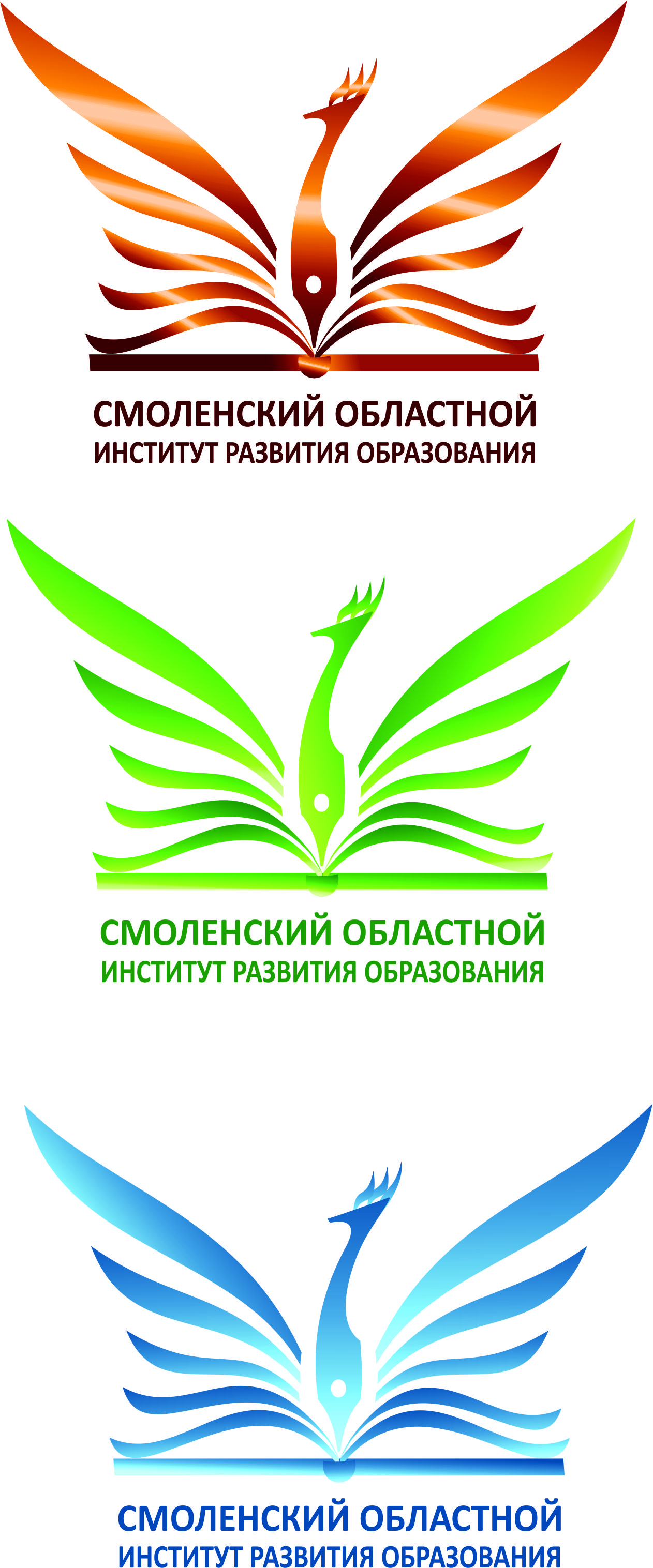 ОМО педагогов дополнительного образования
17 ноября 2015 г.
Вебинар:     «Особенности мониторинговой     
                      деятельности в учреждениях 
                     дополнительного образования»

Ведет вебинар Кочергина Галина Дмитриевна, зав.кафедрой воспитания и социализации детей и молодежи

Модератор: Токарева Анна Сергеевна, руководитель областного методического объединения, директор Дорогобужского ДДТ

Участники дискуссии:
- Азаренкова Рита Александровна – методист   Монастырщинского Центра внешкольной работы
-
Контакты:
Кочергина Галина Дмитриевна
Телефон: (4812)  32-75-35; 
                     8-910-783-63-80
E-mail: KIOT67@yandex.ru
Токарева Анна Сергеевна
Телефон: 8 (48144) 3-23-49
E-mail: dorddt@mail.ru
СОИРО
Кочергина 
Галина Дмитриевна, 
доцент кафедры воспитания и социализации детей и молодежи, к.п.н.
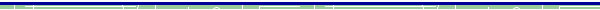 г. Смоленск
ул. Октябрьской революции, д. 20-а
Контакты
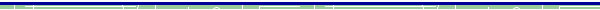 Телефон: (4812)  32-75-35
E-mail: KIOT67@yandex.ru